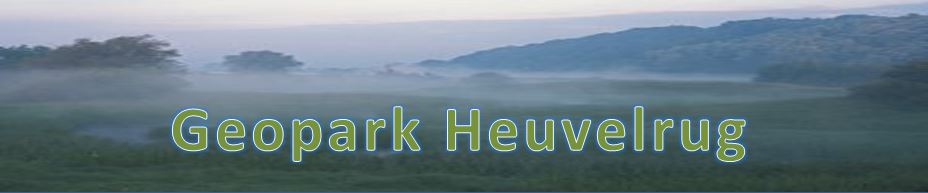 Uw gemeente in Geopark Heuvelrug???

Informatiemarkt Besturen doe je samen!
Utrecht, 11 april 2018

Marc Hofstra
voorzitter stichting Geopark Heuvelrug i.o.
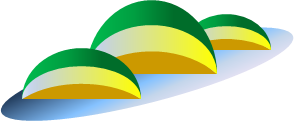 21 maart 2018	                                                        Geopark Heuvelrug i.o.                            www.geopark-heuvelrug.nl
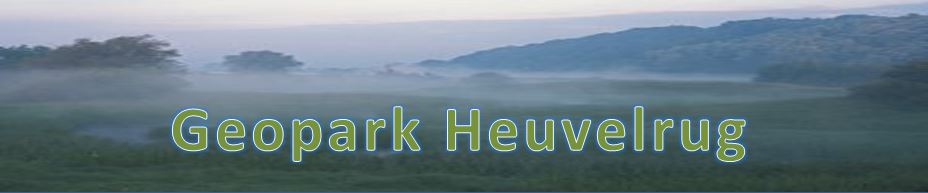 > Initiatief: Stichting Beter Zeist / Burgerinitiatief
 
> Inmiddels Stichting (Bestuur, Adviescommissie, 
   Raad van Advies en Partnerberaad)
 
> Aangesloten: o.a. Universiteit Utrecht, Provincie Utrecht en
   Utrechts Landschap
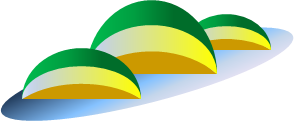 21 maart 2018                                                         Geopark Heuvelrug i.o.                            www.geopark-heuvelrug.nl
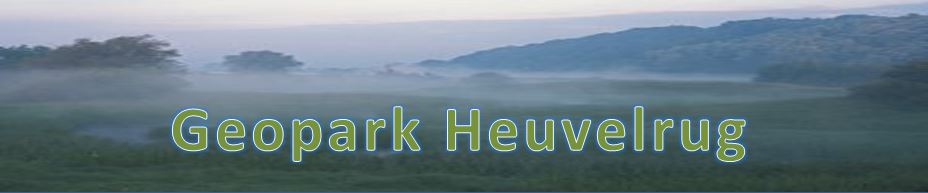 > Geoparken: internationaal nu ca 135 (in Nederland 1; De Hondsrug)
 
> Gaat om de bijzondere:
	
	* Aardkundige waarden en ontstaansgeschiedenis
	   en de daarmee samenhangende
	* Natuurlijke waarden en de
	* Cultuur-historische waarden en de daarvan afgeleide 
	* Educatieve en Recreatieve betekenis
 
> UNESCO-kwalificatie
   (via Nationale Forum Unesco Global Geoparks)
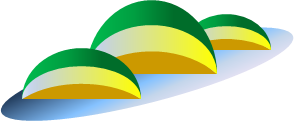 21 maart 2018                                                         Geopark Heuvelrug i.o.                            www.geopark-heuvelrug.nl
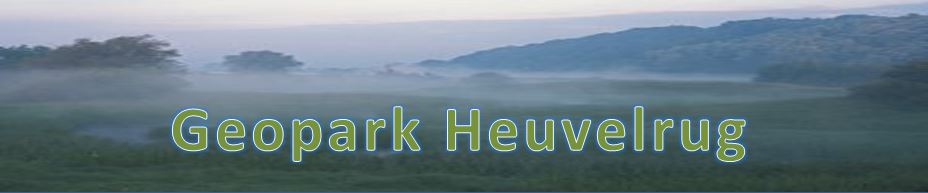 > Waarom?
	* Erkenning van de samenhangende kwaliteiten
	* Beheer en inrichting in samenhang met ondergrond
	* Duurzame ontwikkeling van het gebied
	* Meer zichtbaarheid en betere bekendheid
	* Extra geldstromen en verdienmogelijkheden
 
Kortom: aantrekkelijk voor bewoners, bezoekers en ondernemers
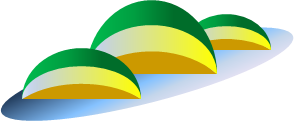 21 maart 2018                                                         Geopark Heuvelrug i.o.                            www.geopark-heuvelrug.nl
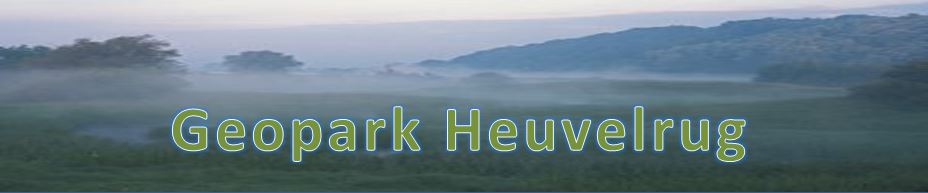 > Situatie Heuvelrug e.o. ìs bijzonder (Geosites, Aardkundige Monumenten (reliëf, zandverstuivingen, venen, plassen etc), natuur (heide, bossen, dieren etc) en cultuur (grafheuvels, kastelen, buitenplaatsen etc)
 
> Omvang ca 100.000 ha (7 deelgebieden)
 
> Huidige Aardkundige Monumenten: De Grebbeberg, De lange en Korte Duinen, Zwerfsteneneiland Maarn, Oostbroek en Niënhof, Plantage Willem III, de Waaien in Eemland, het Gooi, het Naardermeer en de Vecht / Aetsveldse polder
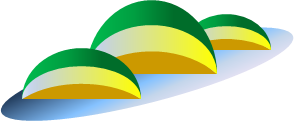 21 maart 2018                                                         Geopark Heuvelrug i.o.                            www.geopark-heuvelrug.nl
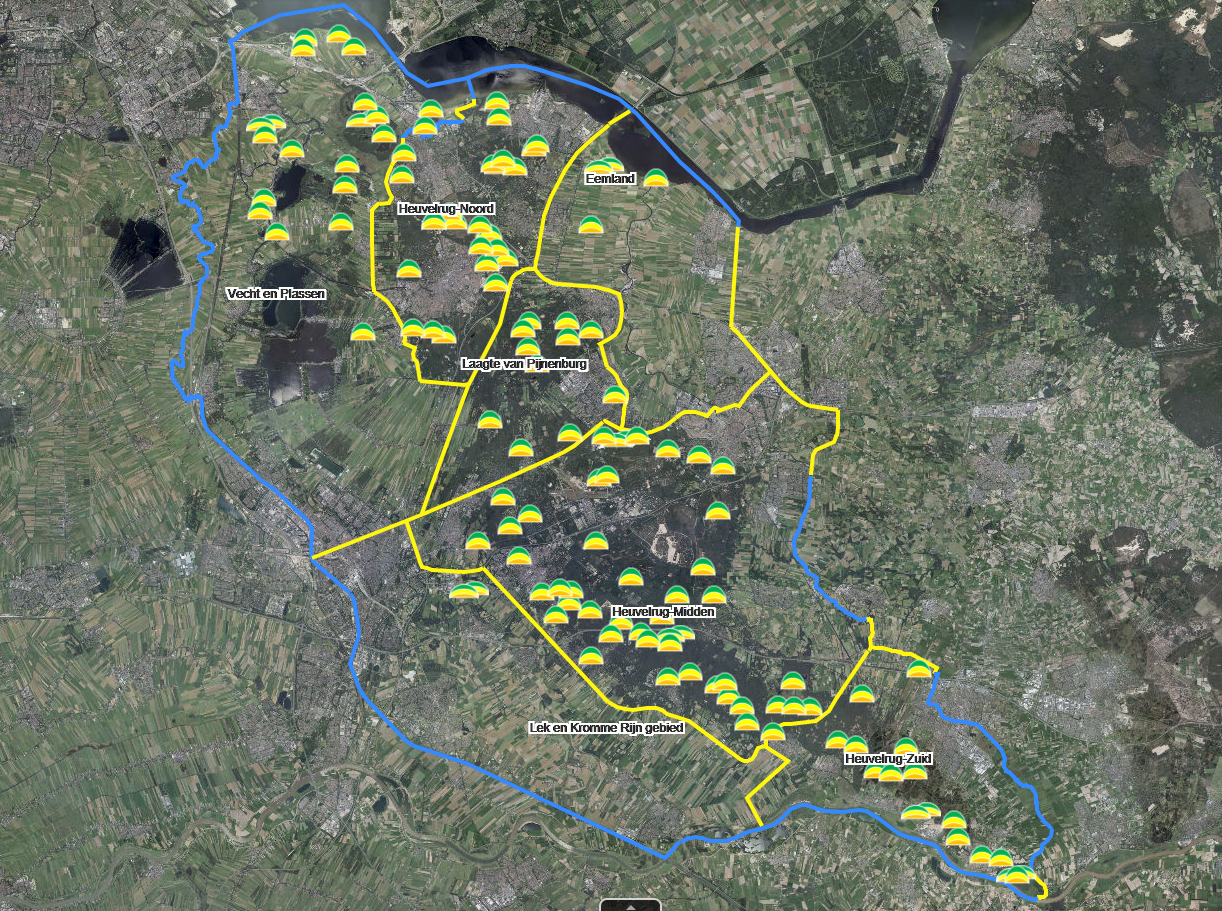 Aardkundige monumenten en Geosites
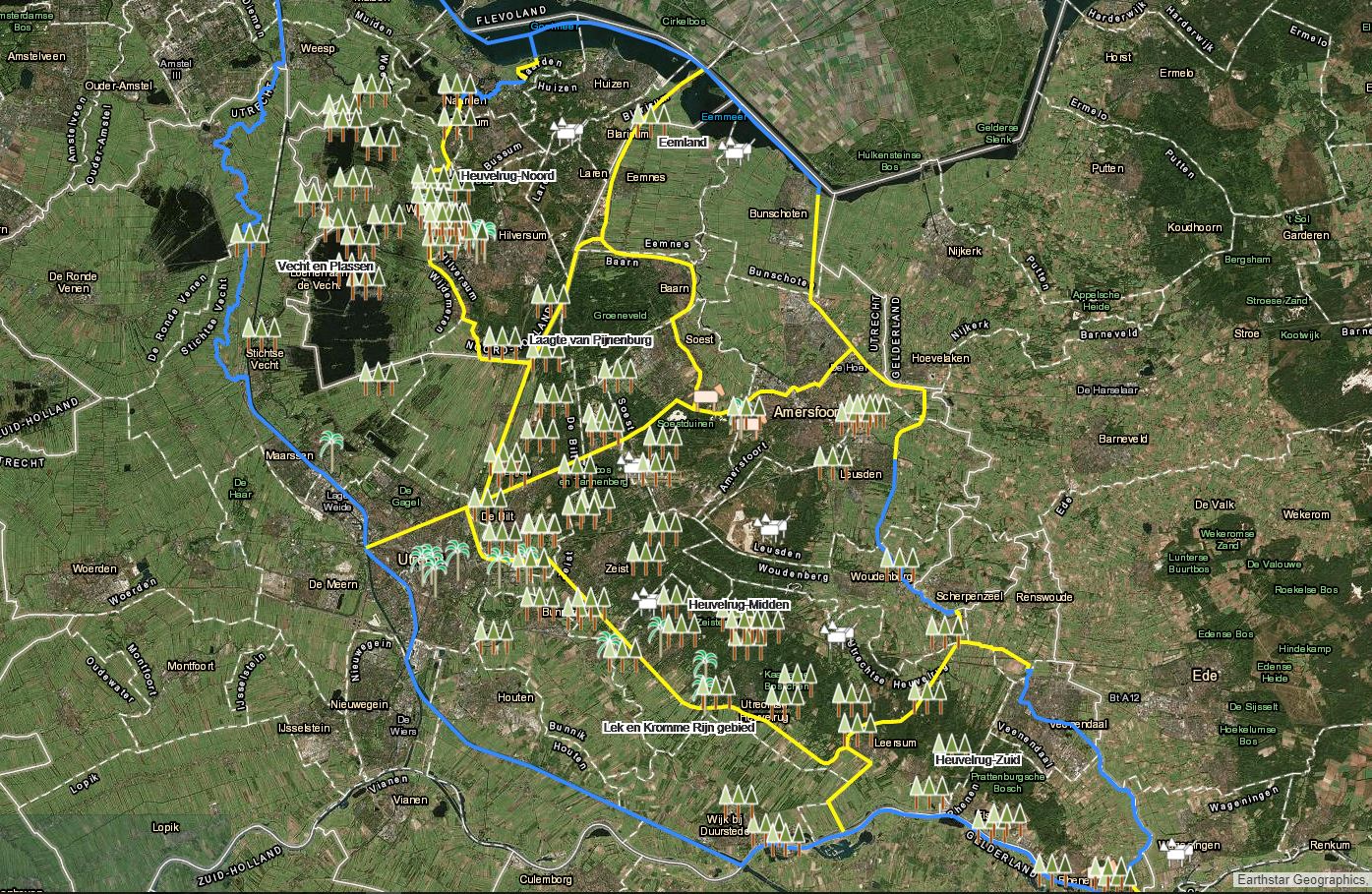 Natuur
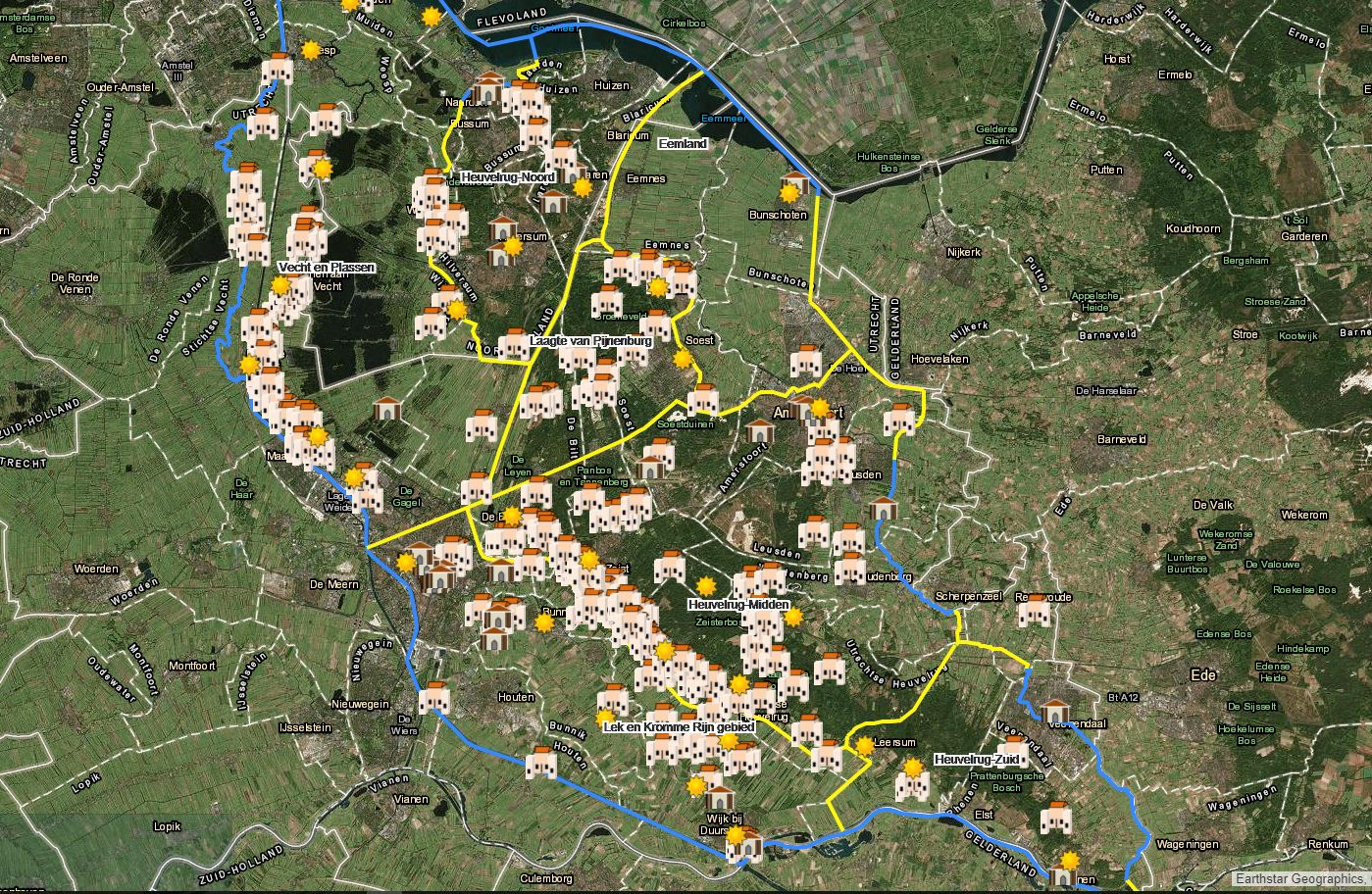 Cultuur
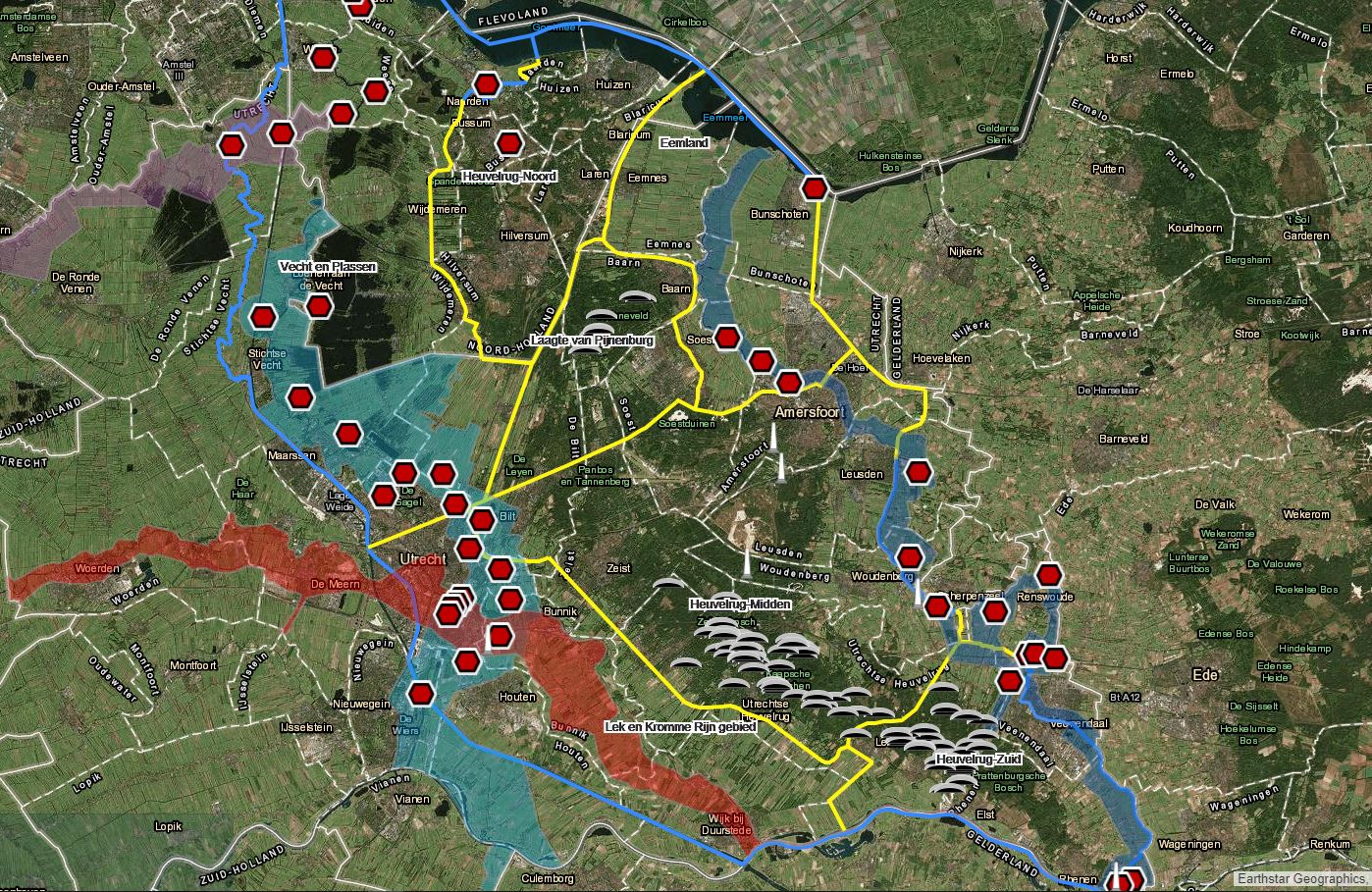 Archeologie, Militair
(vestingen, linies en limes)
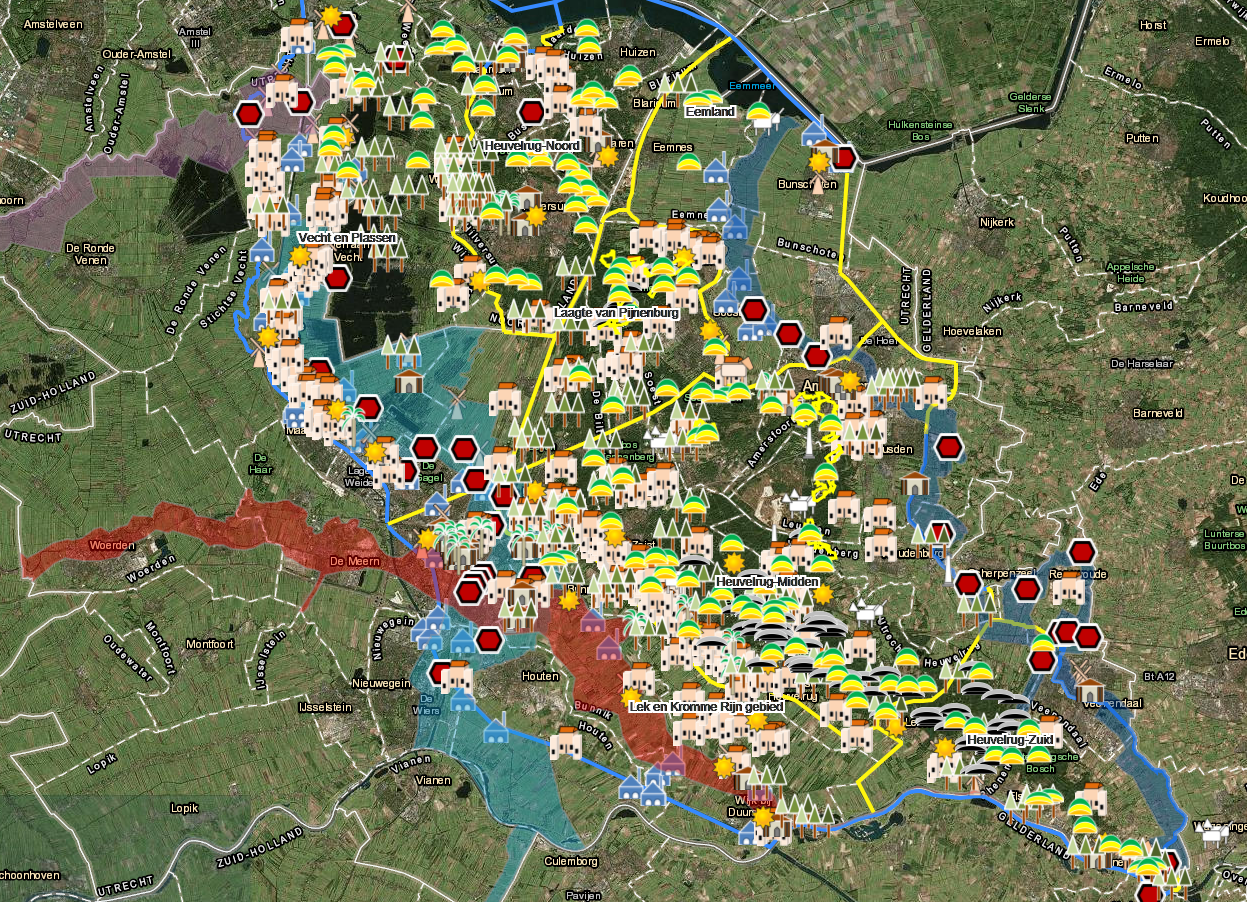 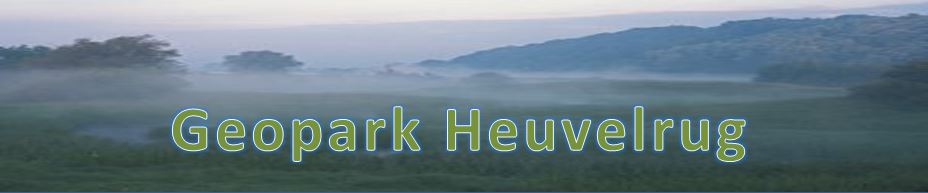 > “Samen Duurzaam Zeist” heeft o.a. geleid tot 

	> “Duurzaam Geopark Zeist” met o.a.
		> Ontdekkaarten en -borden met
		> 9 geo-wandelingen 
		   (m.b.v. RouteYou ook op smartphone)
		> meer bekendheid
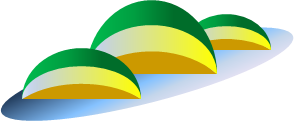 21 maart 2018                                                         Geopark Heuvelrug i.o.                            www.geopark-heuvelrug.nl
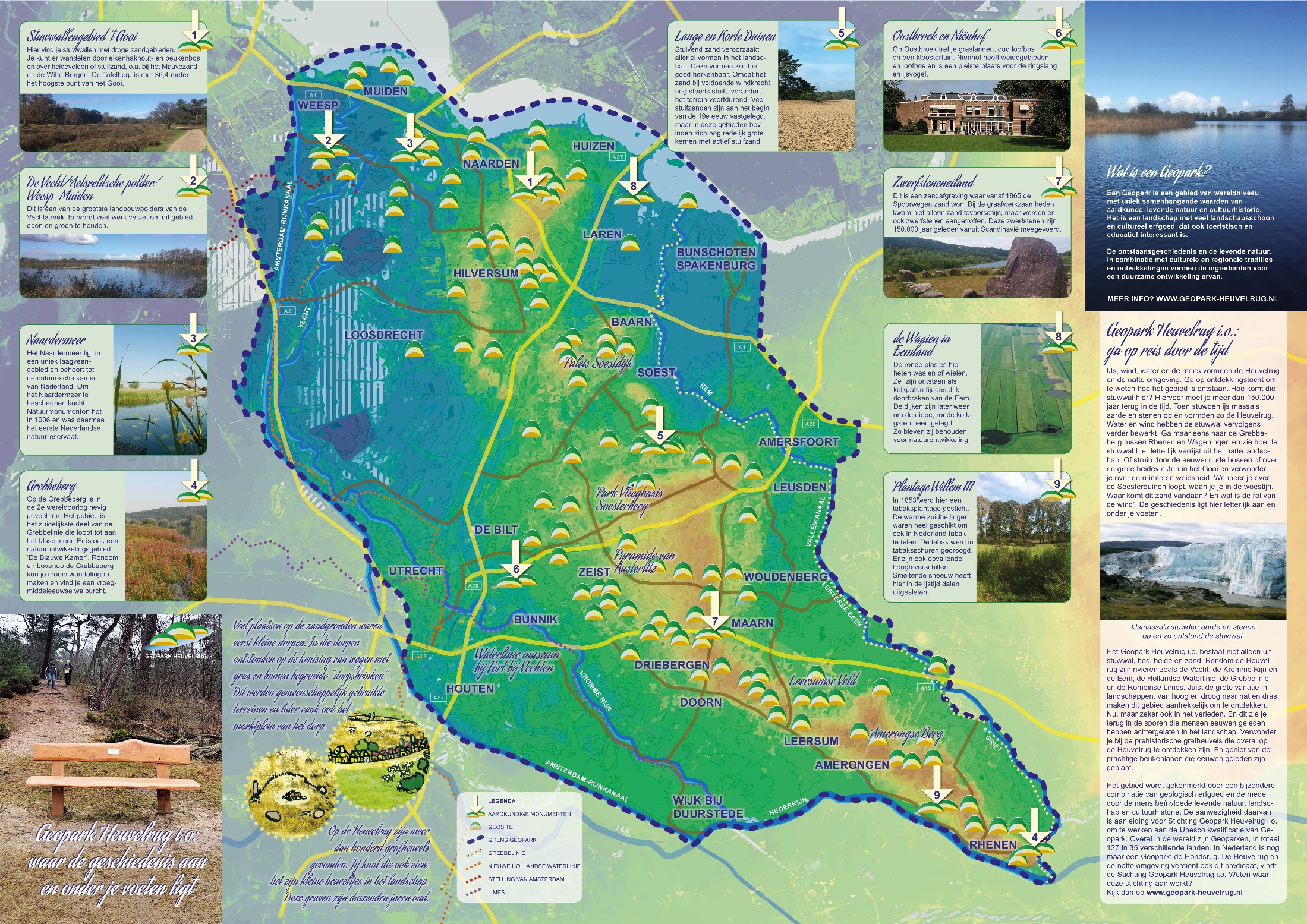 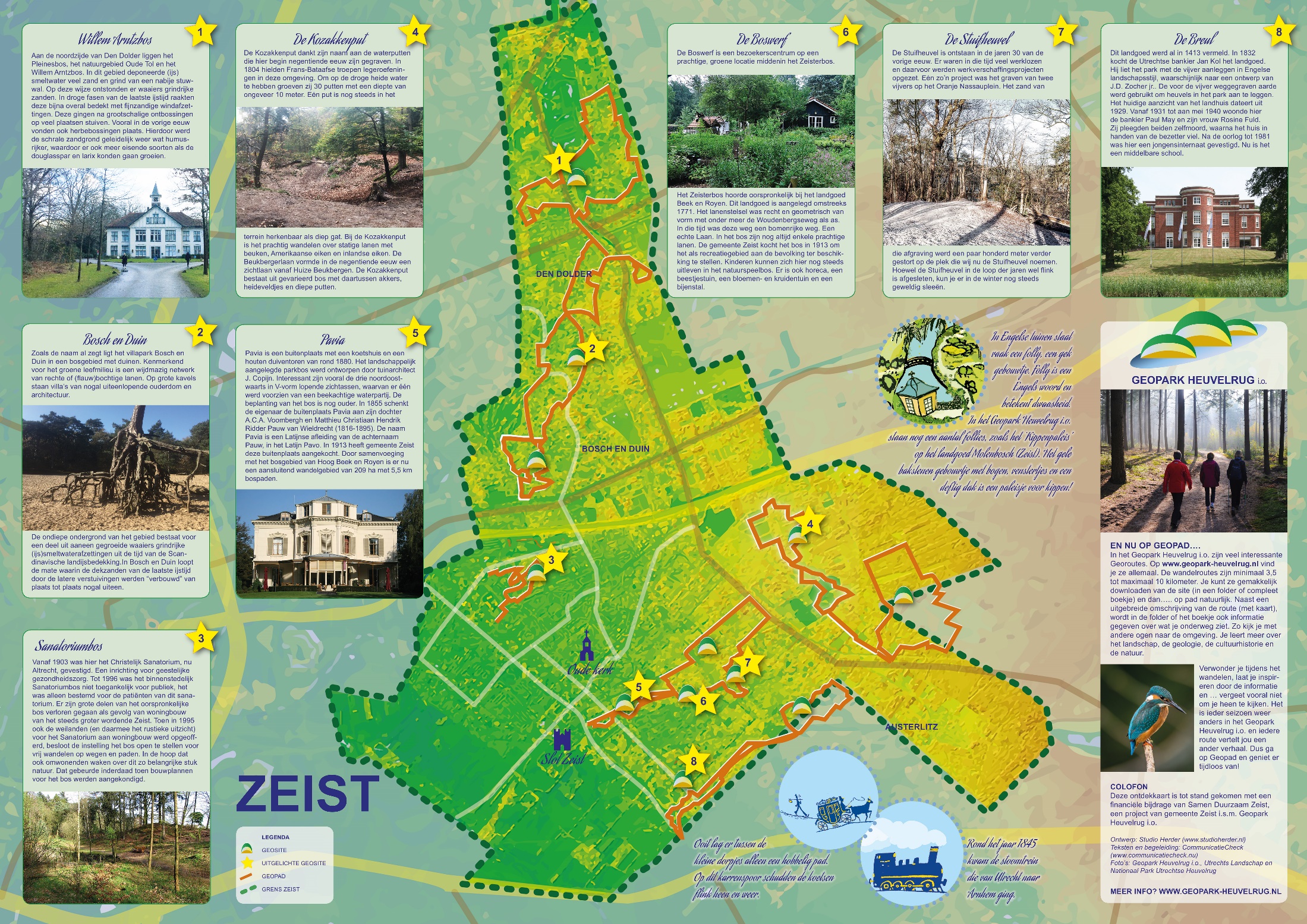 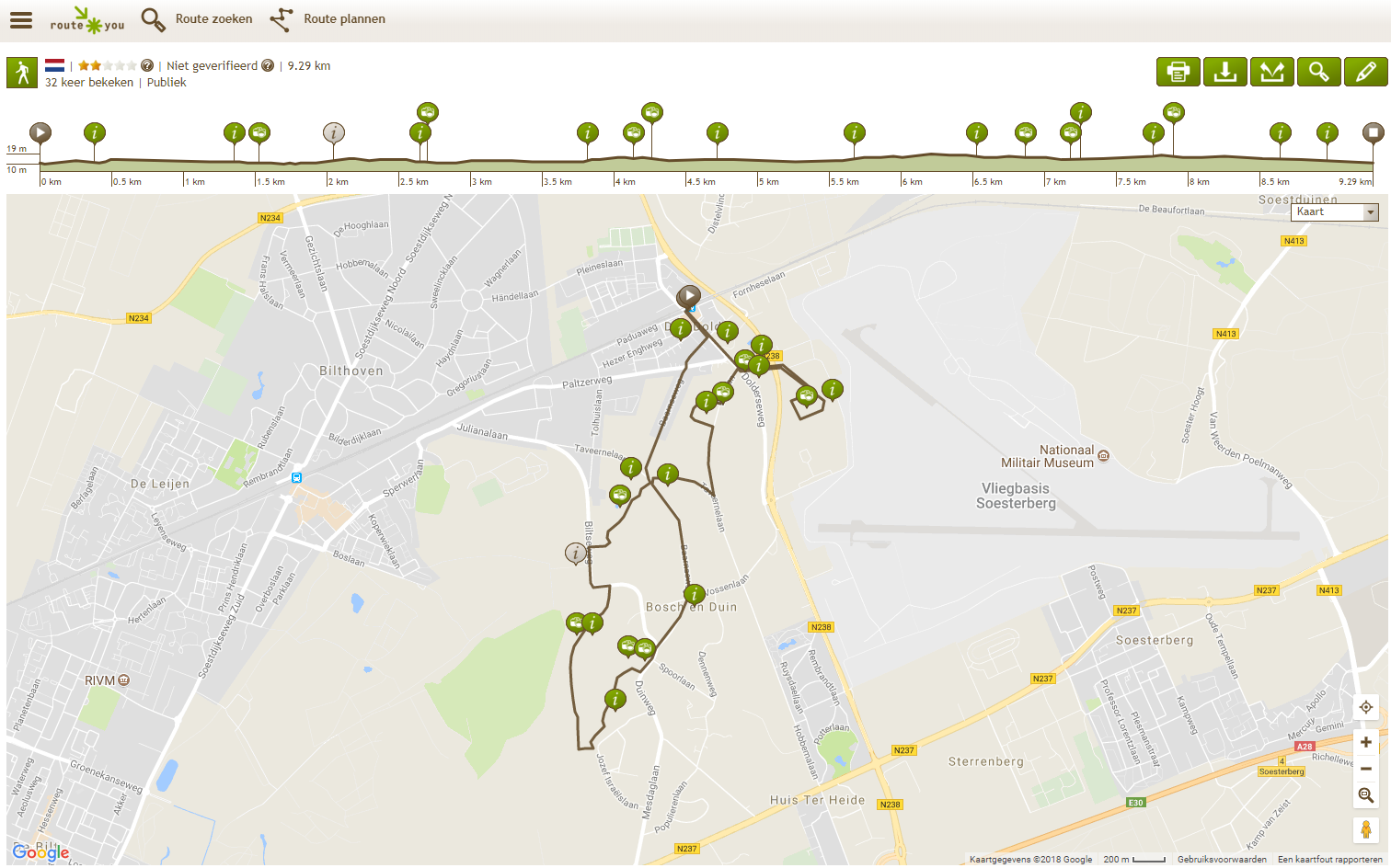 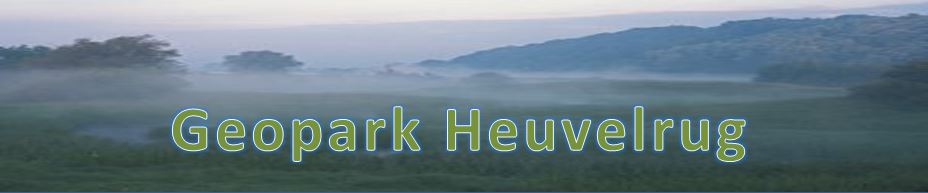 Doet u / uw gemeente mee???

Dank voor uw belangstelling


Neem eens een kijkje op www.geopark-heuvelrug.nl
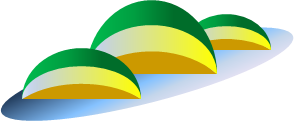 21 maart 2018                                                         Geopark Heuvelrug i.o.                            www.geopark-heuvelrug.nl